Wrapped
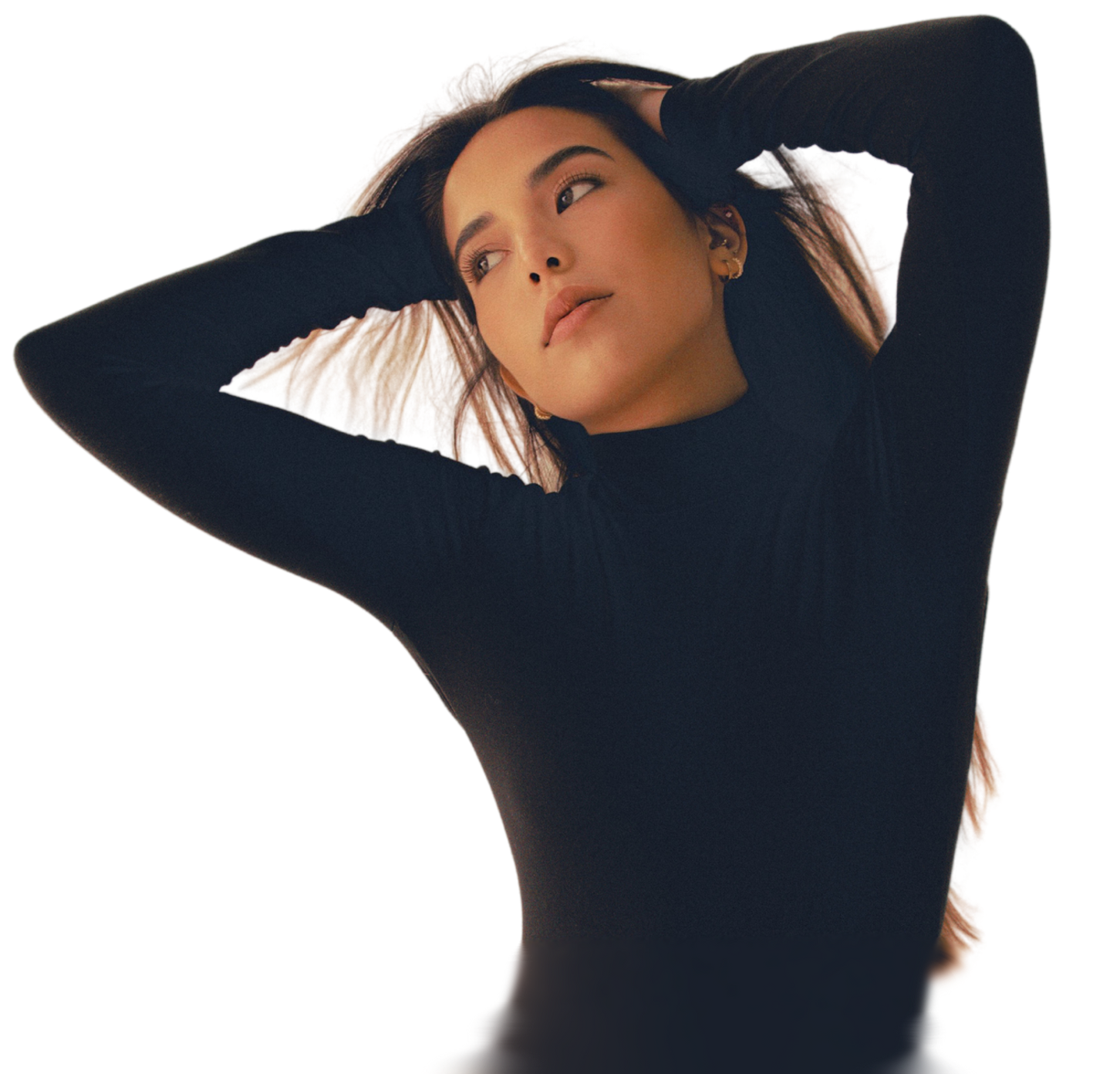 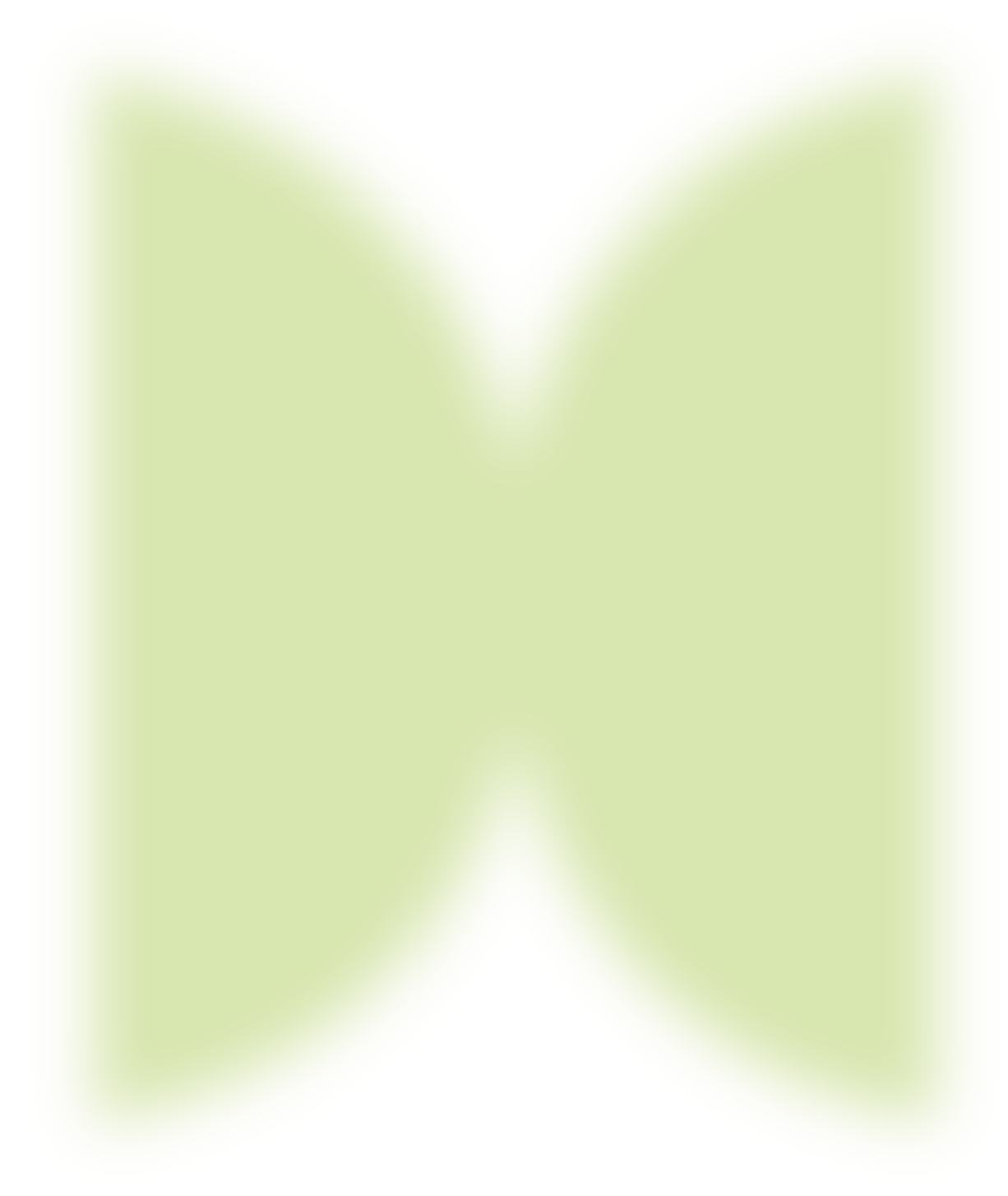 Dating Wrapped
2024
Your dating year in one presentation.
Wrapped
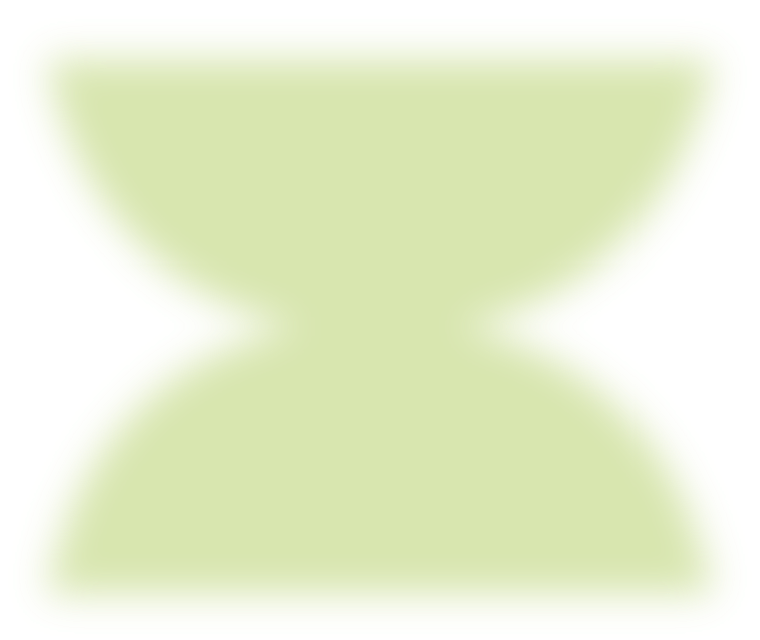 Table of Contents
1
2
3
About Me
Dating in Numbers
Conclusions
Elaborate on the topic here.
Elaborate on the topic here.
Elaborate on the topic here.
Wrapped
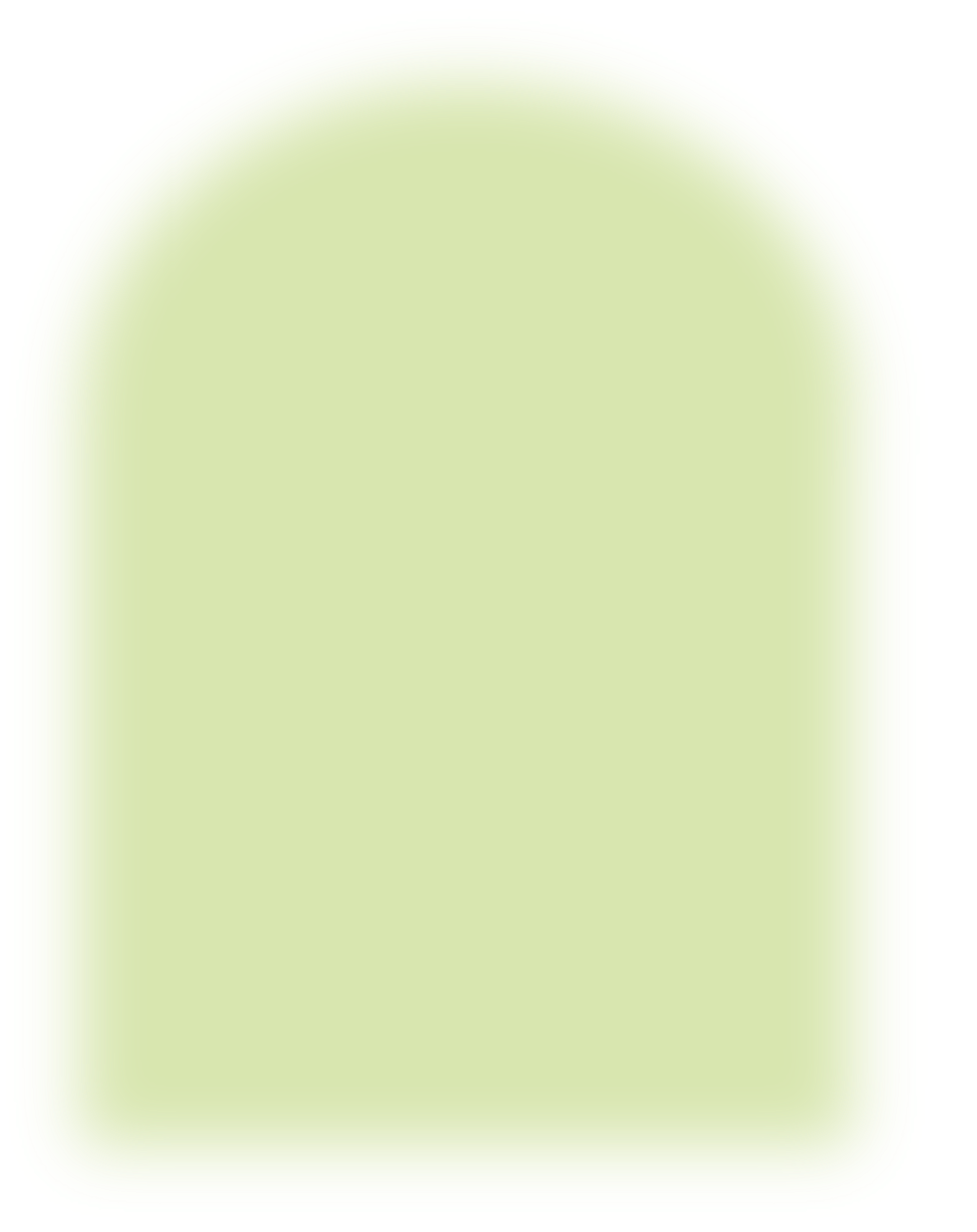 About Me
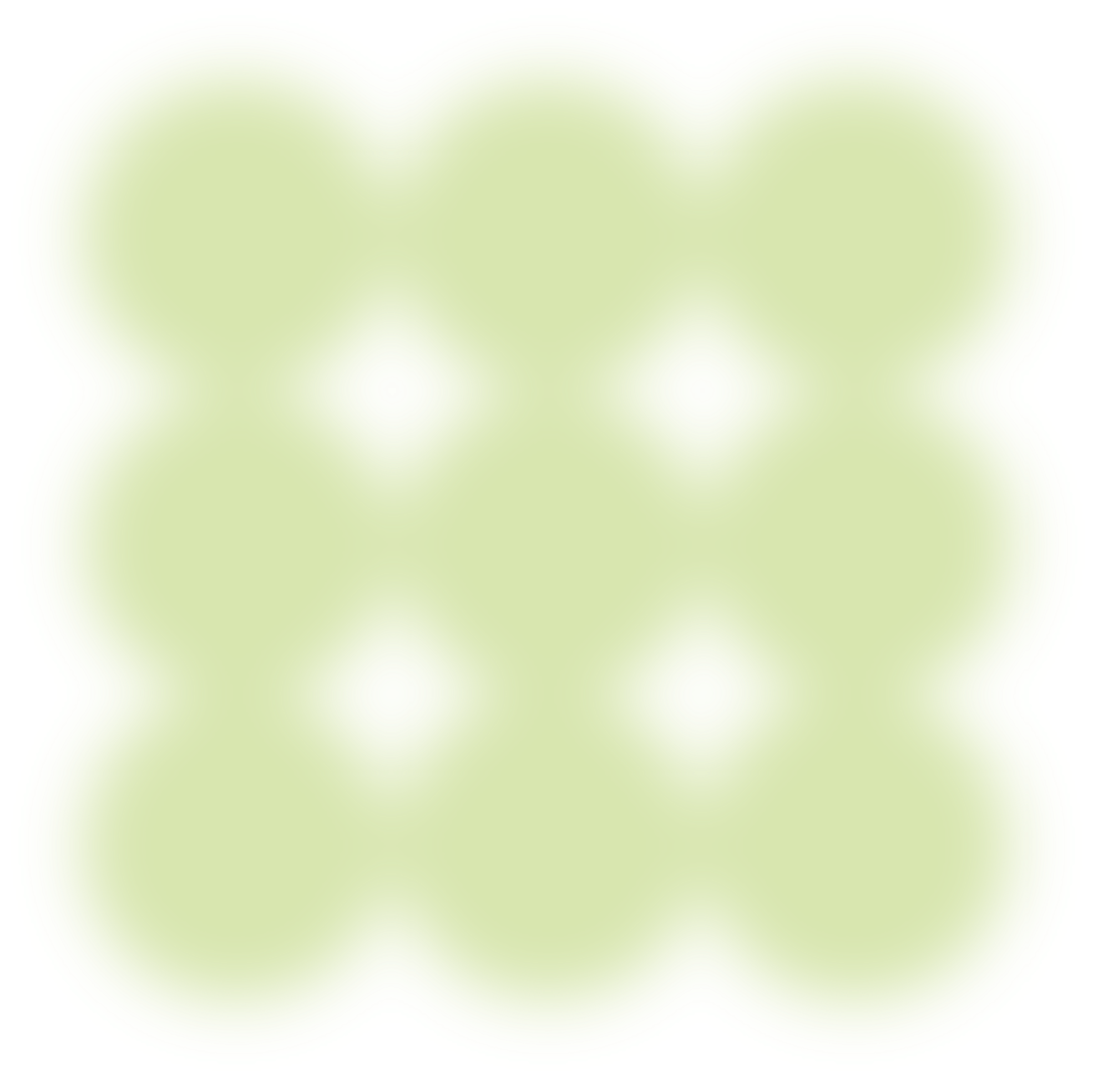 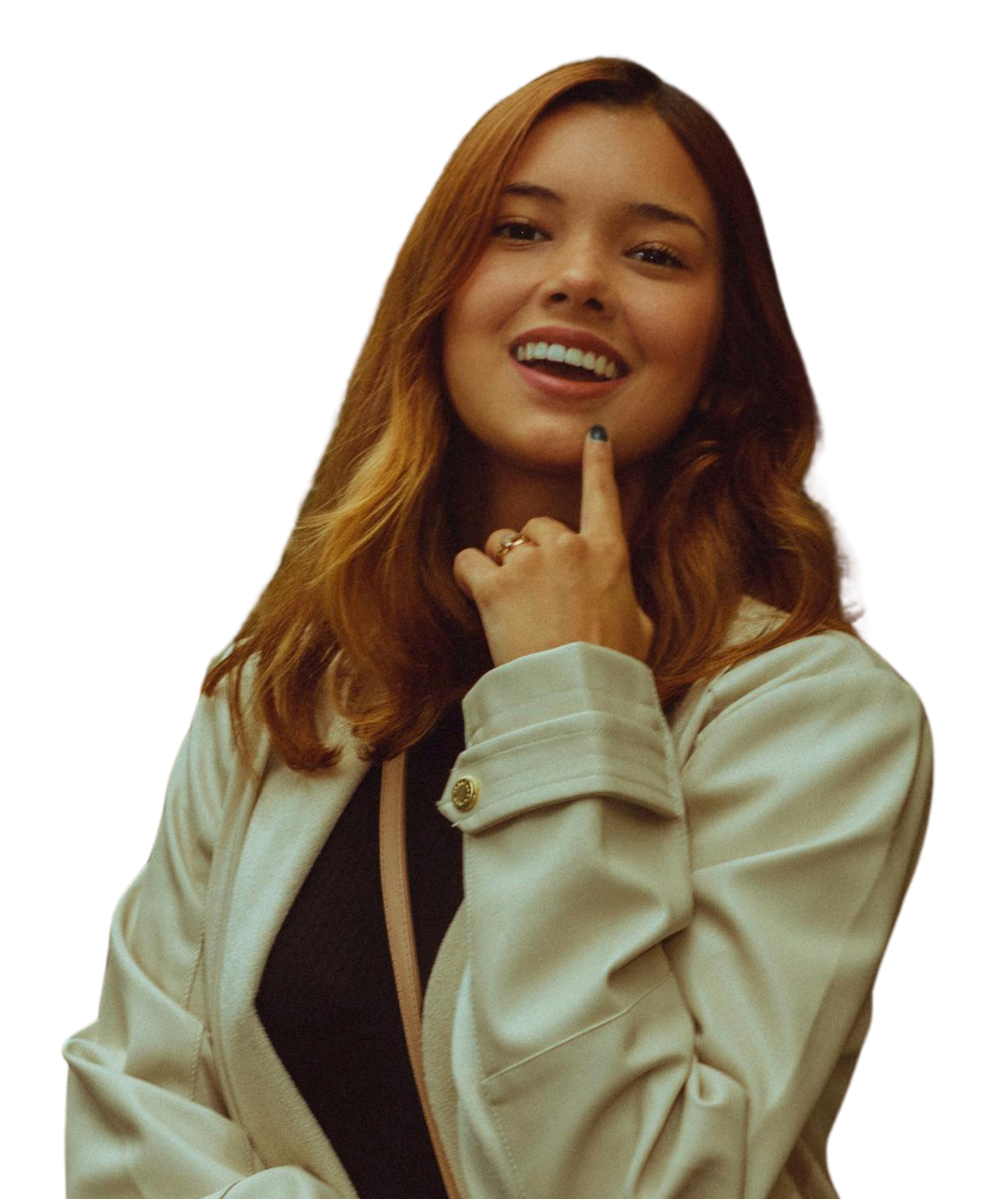 Wrapped
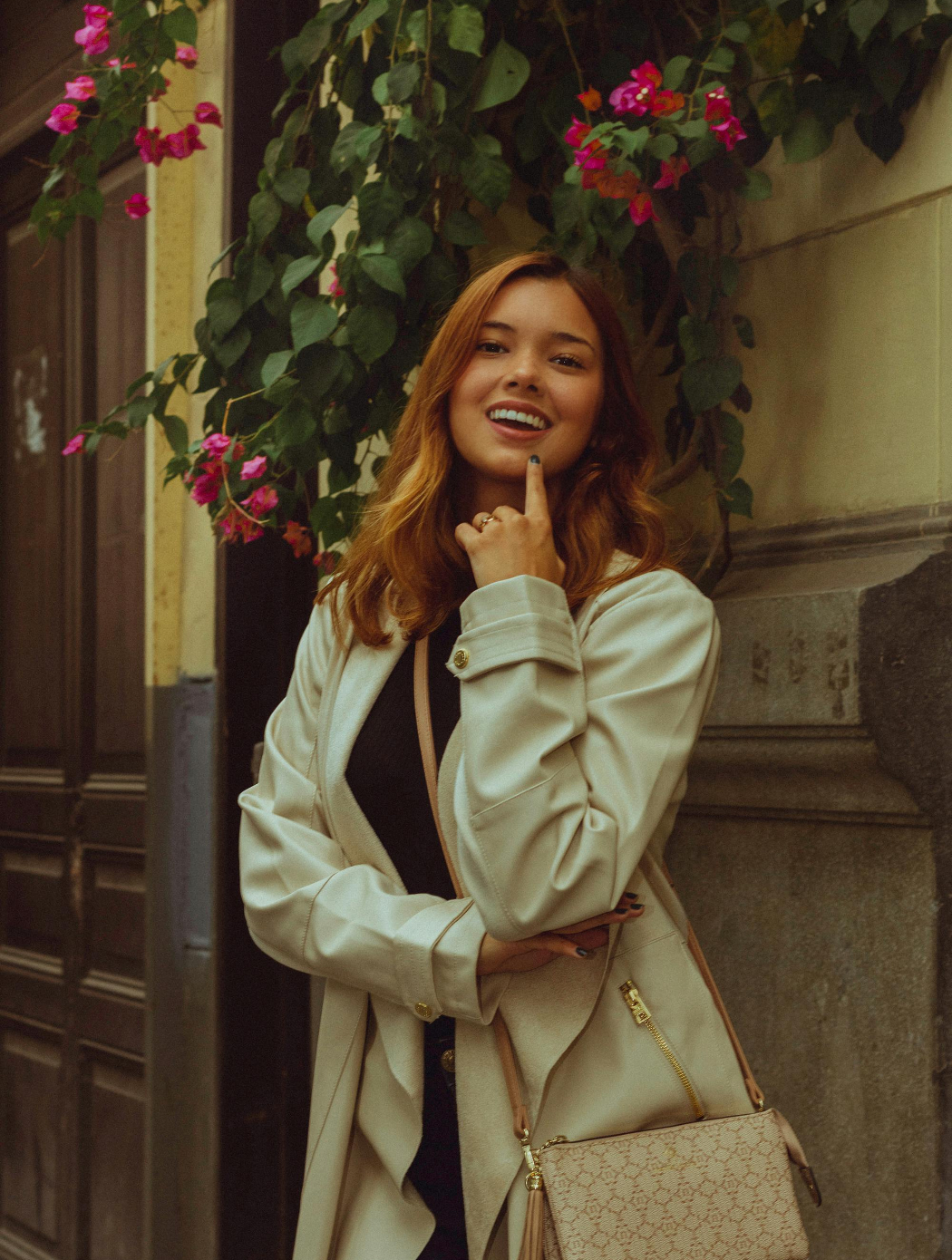 Hi, I’m Jane Doe
My name is Jane Doe and welcome to my 2024 Dating Wrapped. Elaborate on your topic here.

Lorem ipsum dolor sit amet, consectetur adipiscing elit, sed do eiusmod tempor incididunt ut labore et dolore magna aliqua. Ut enim ad minim veniam, quis nostrud exercitation ullamco laboris nisi ut aliquip ex ea commodo consequat. Duis aute irure dolor in reprehenderit in voluptate velit esse cillum dolore eu fugiat nulla pariatur. Excepteur sint occaecat cupidatat non proident, sunt in culpa qui officia deserunt mollit anim id est laborum.
Wrapped
My Top Dates
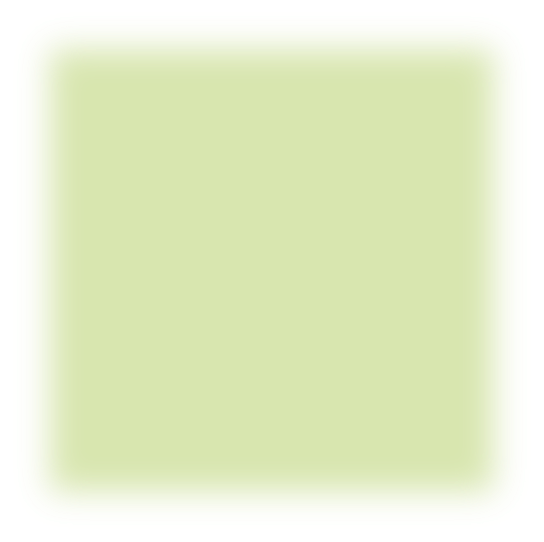 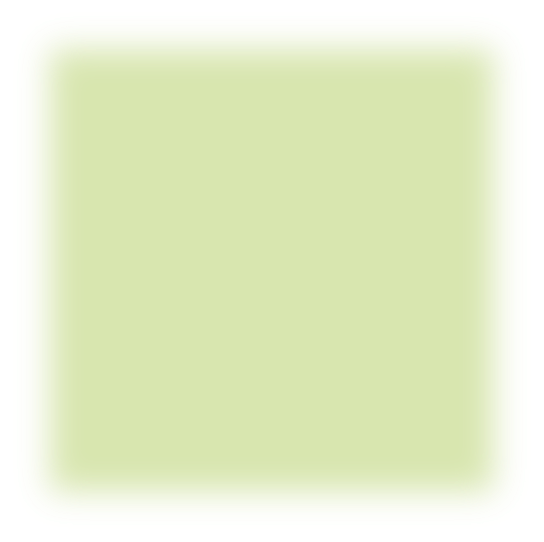 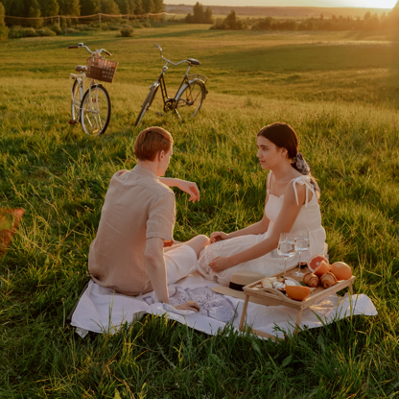 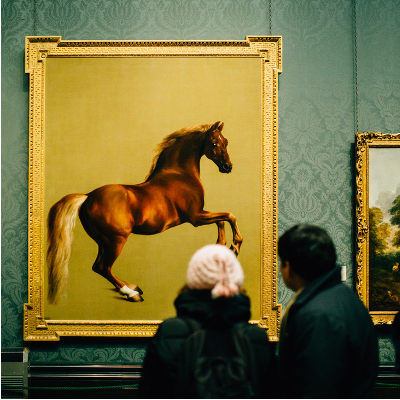 Museum
Date
Picnic Date
1
3
w/ John Doe
w/ Jane Doe
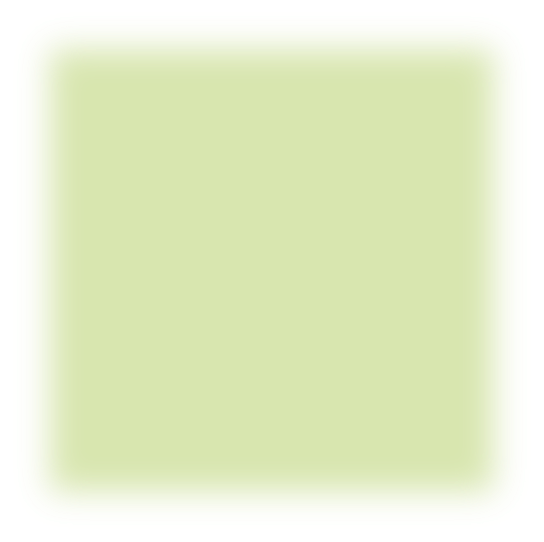 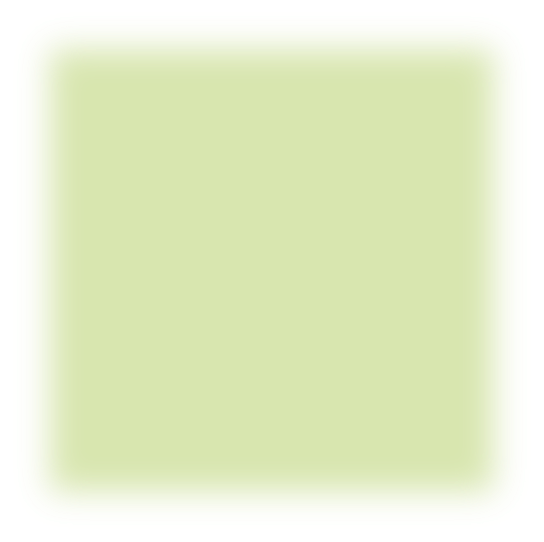 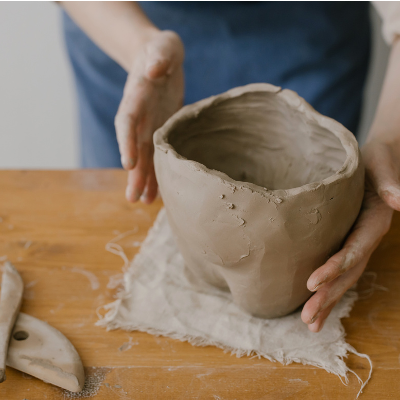 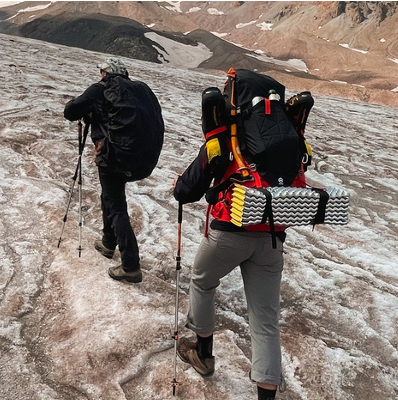 Pottery Date
Hiking Date
2
4
w/ John Doe
w/ John Doe
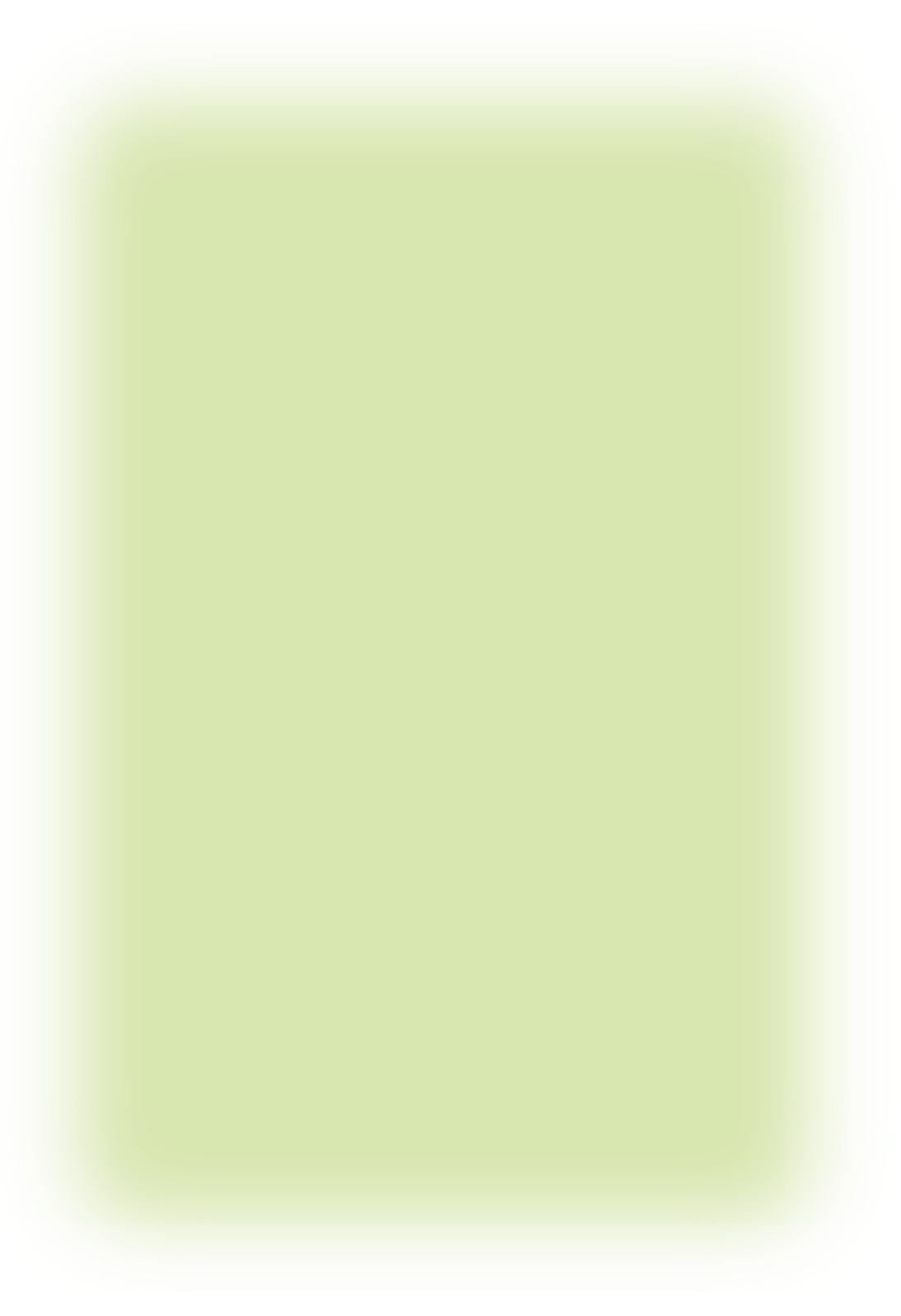 Wrapped
Gallery Image
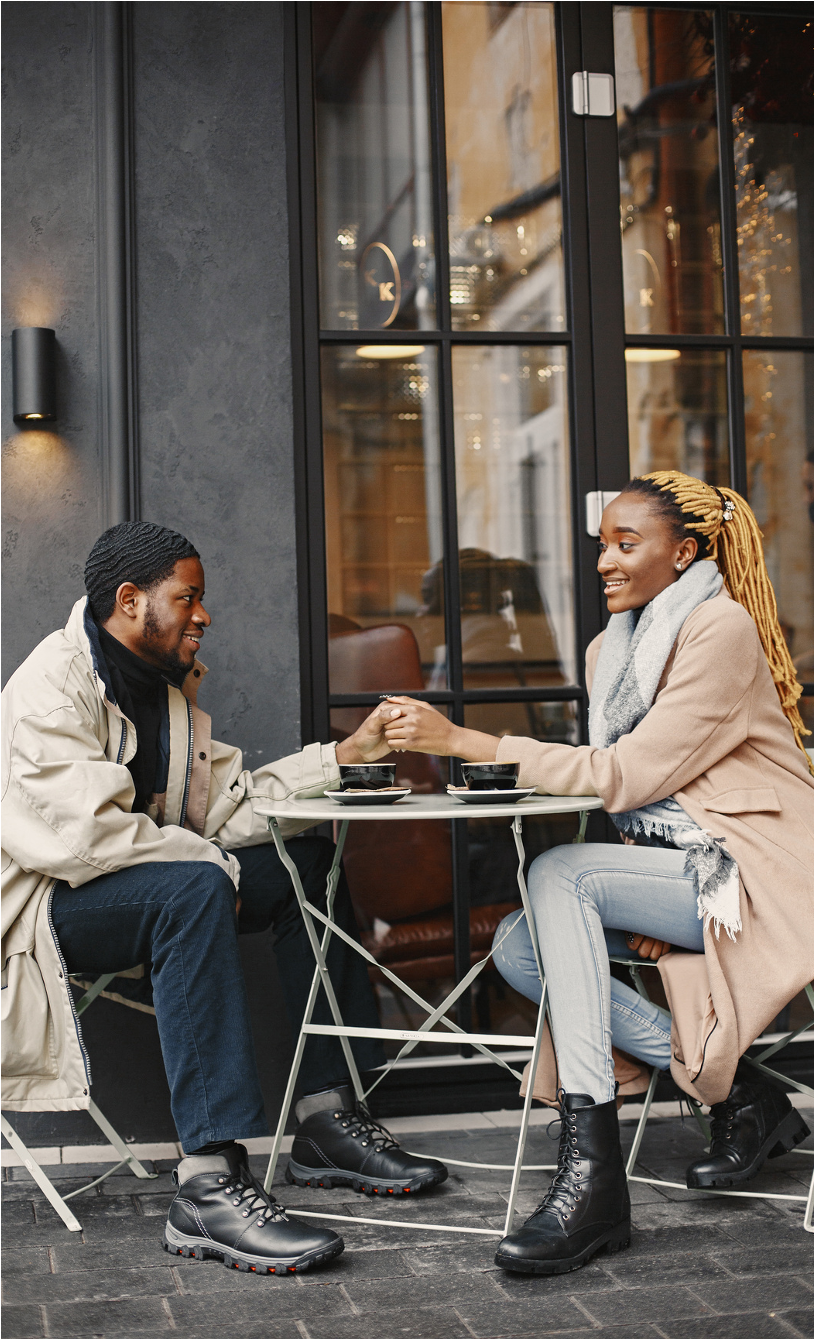 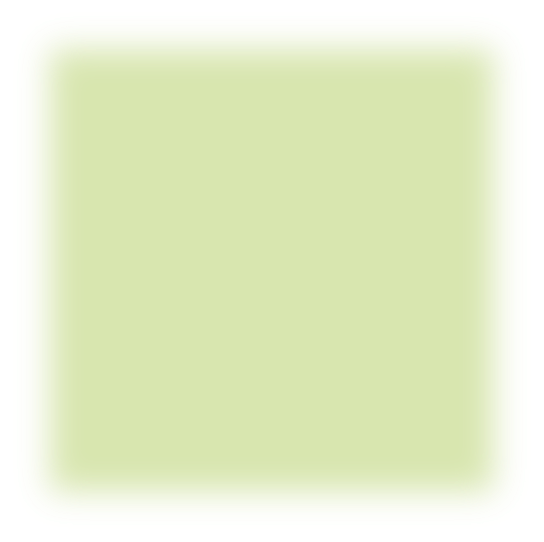 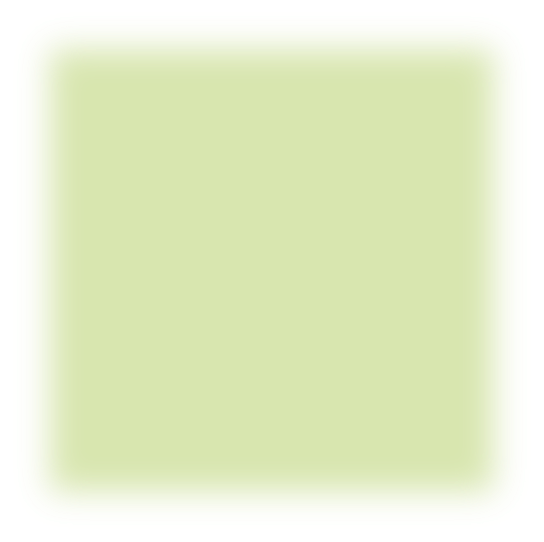 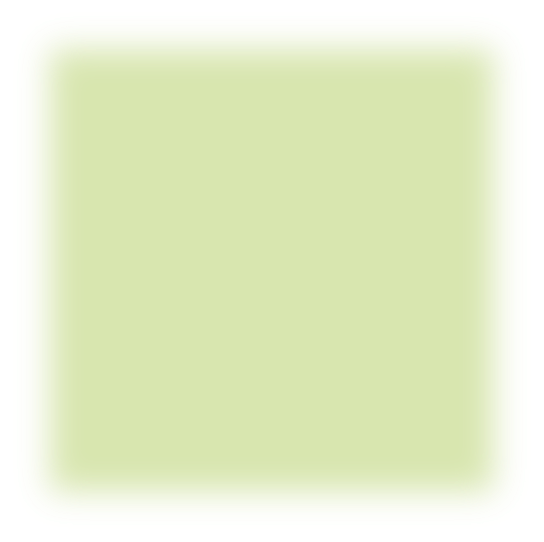 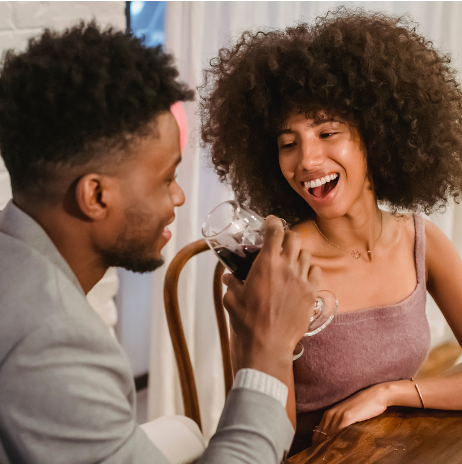 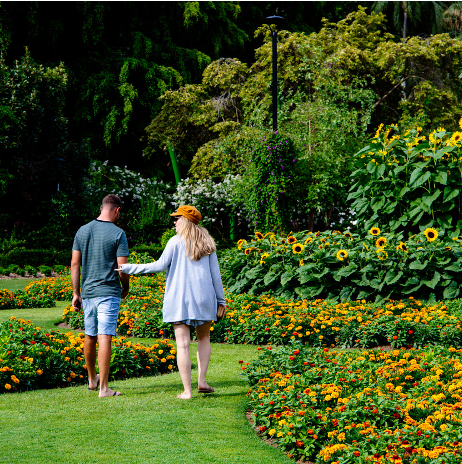 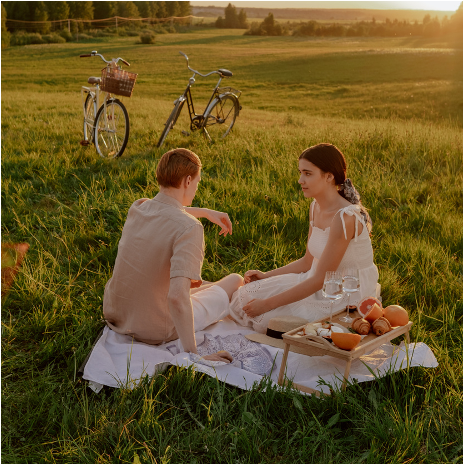 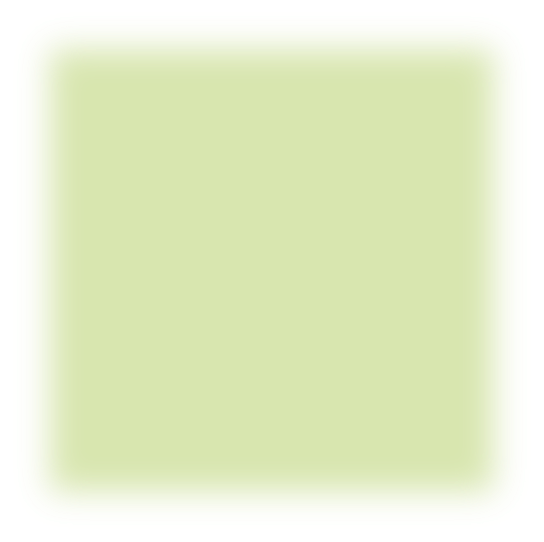 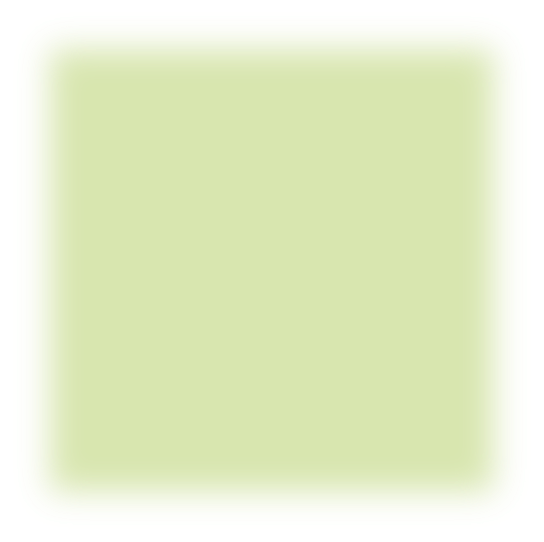 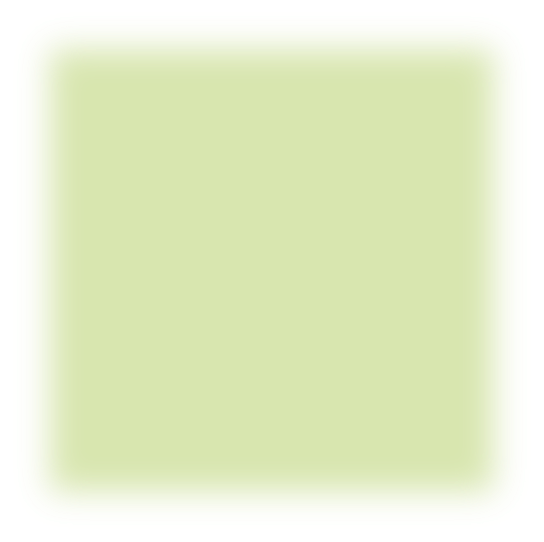 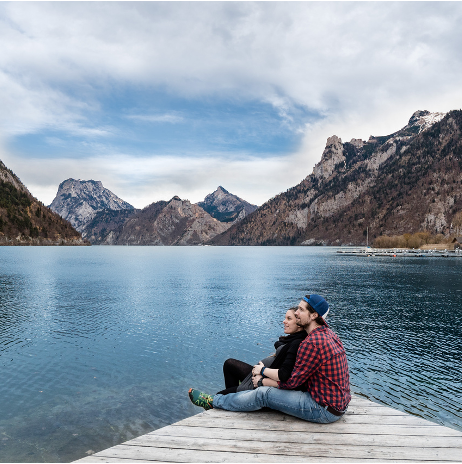 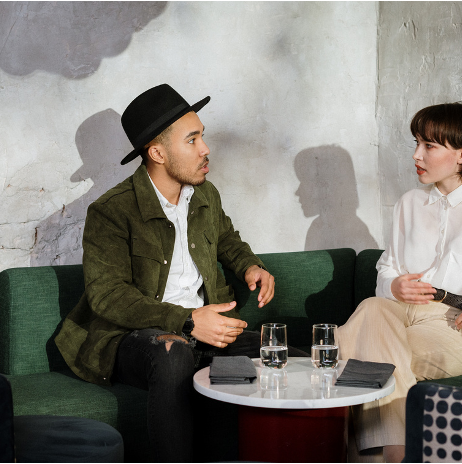 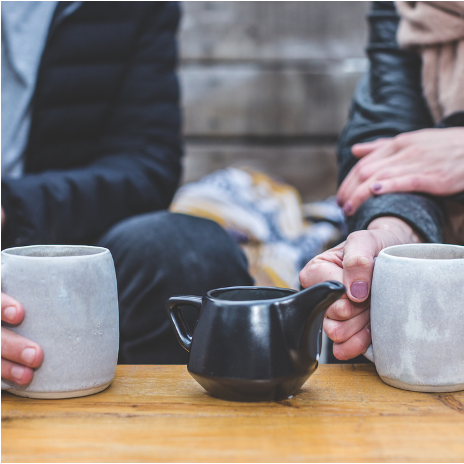 Wrapped
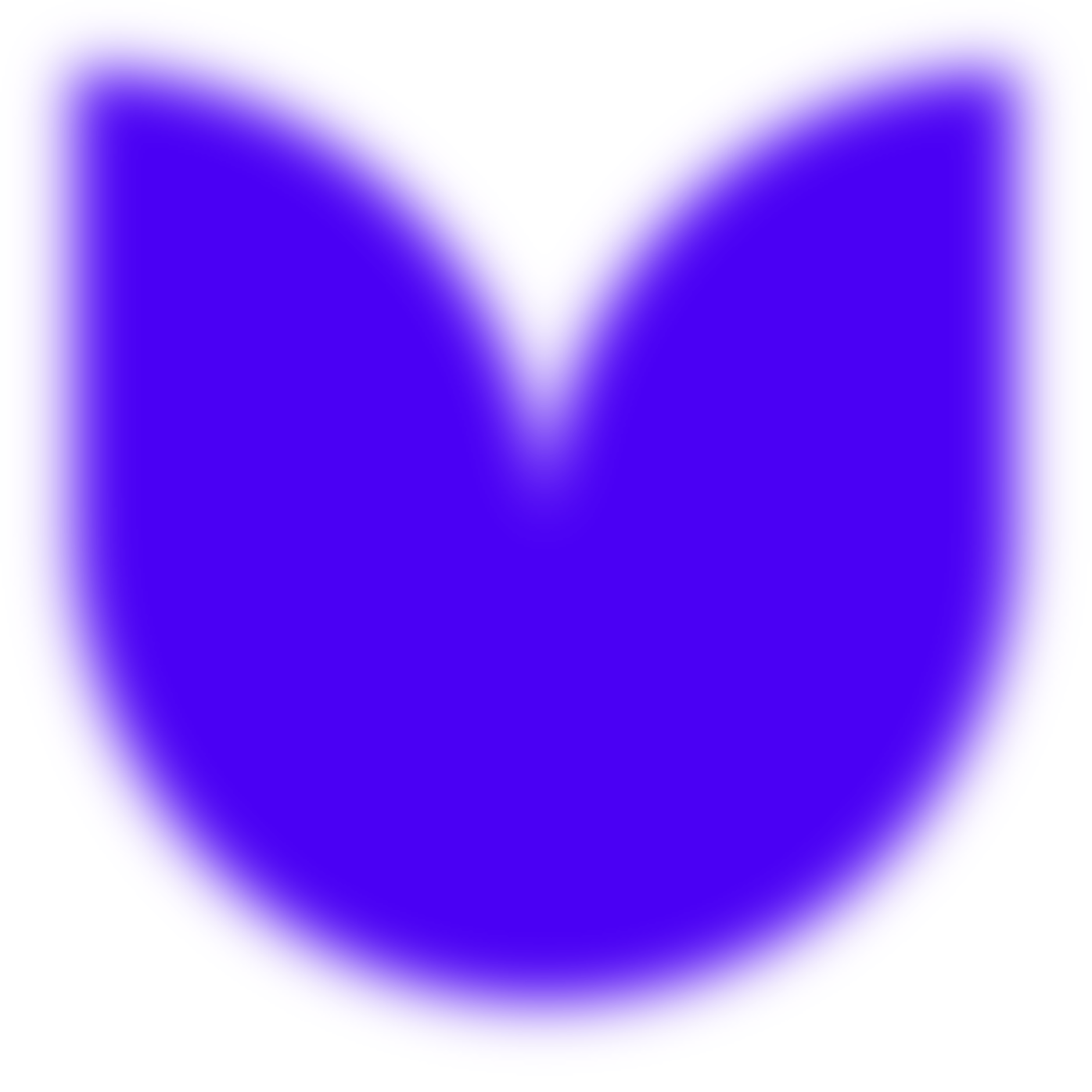 Dating in Numbers
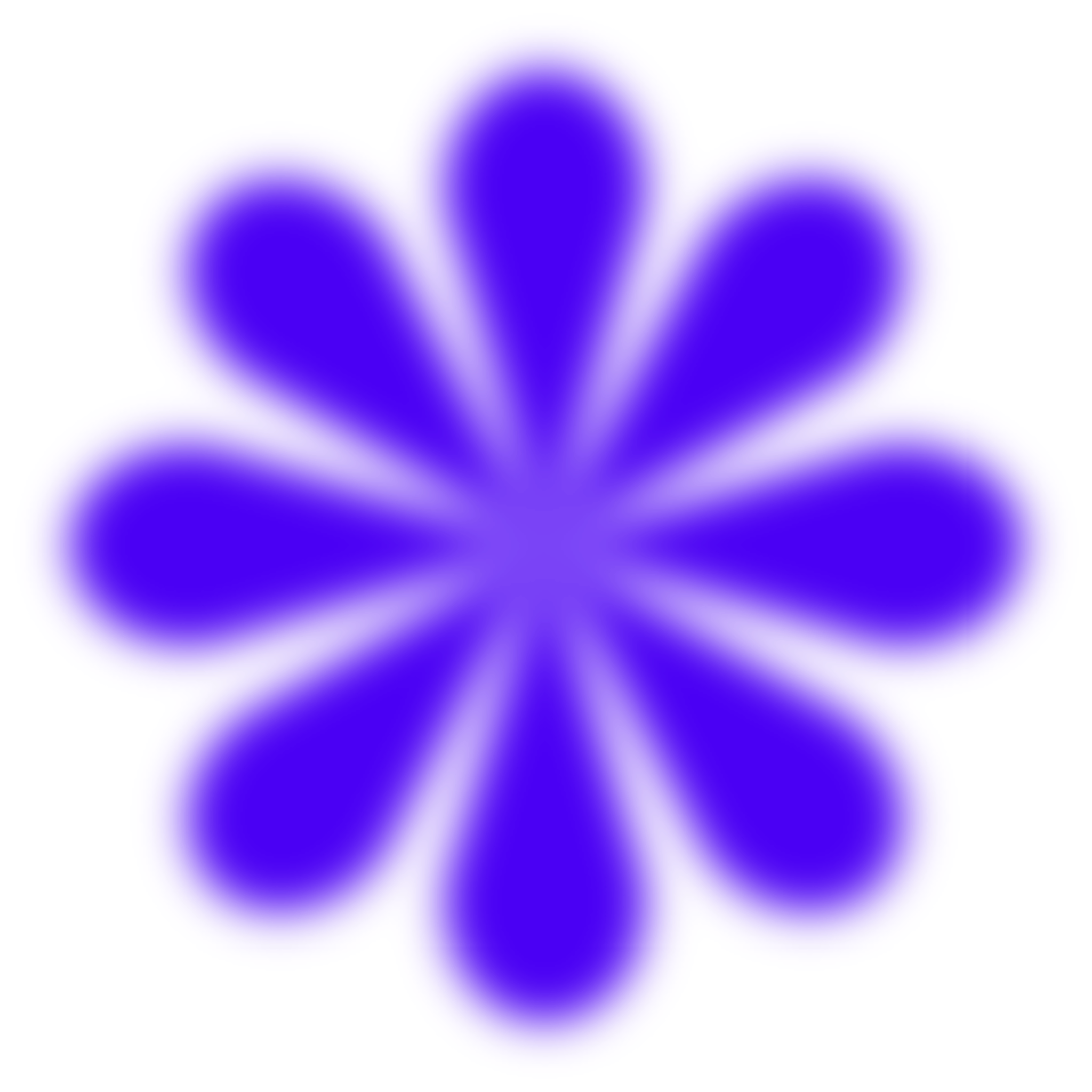 Wrapped
I went on
200
first dates this year
In School
At Work
Dating App
Mutuals
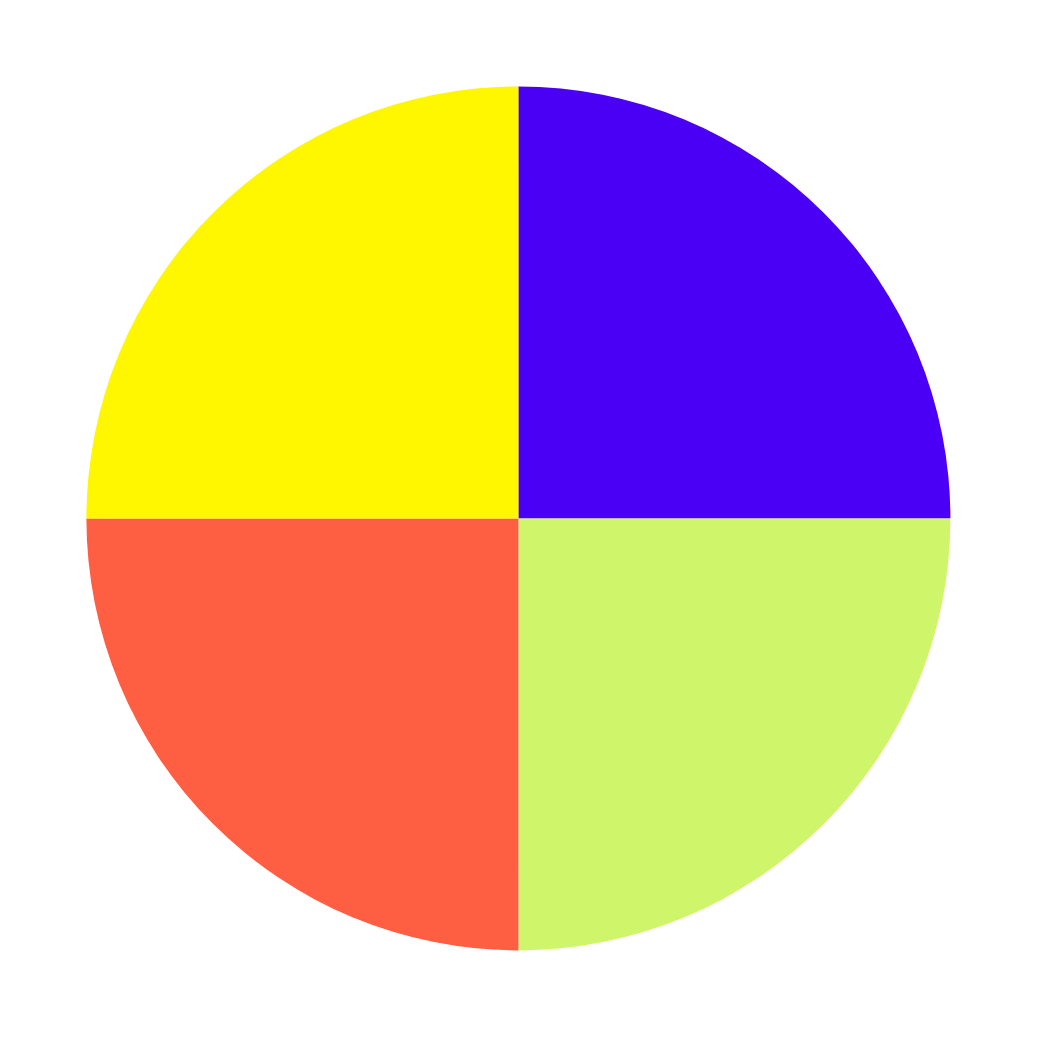 Wrapped
Elaborate here.
Elaborate here.
Elaborate here.
Elaborate here.
Where did we meet?
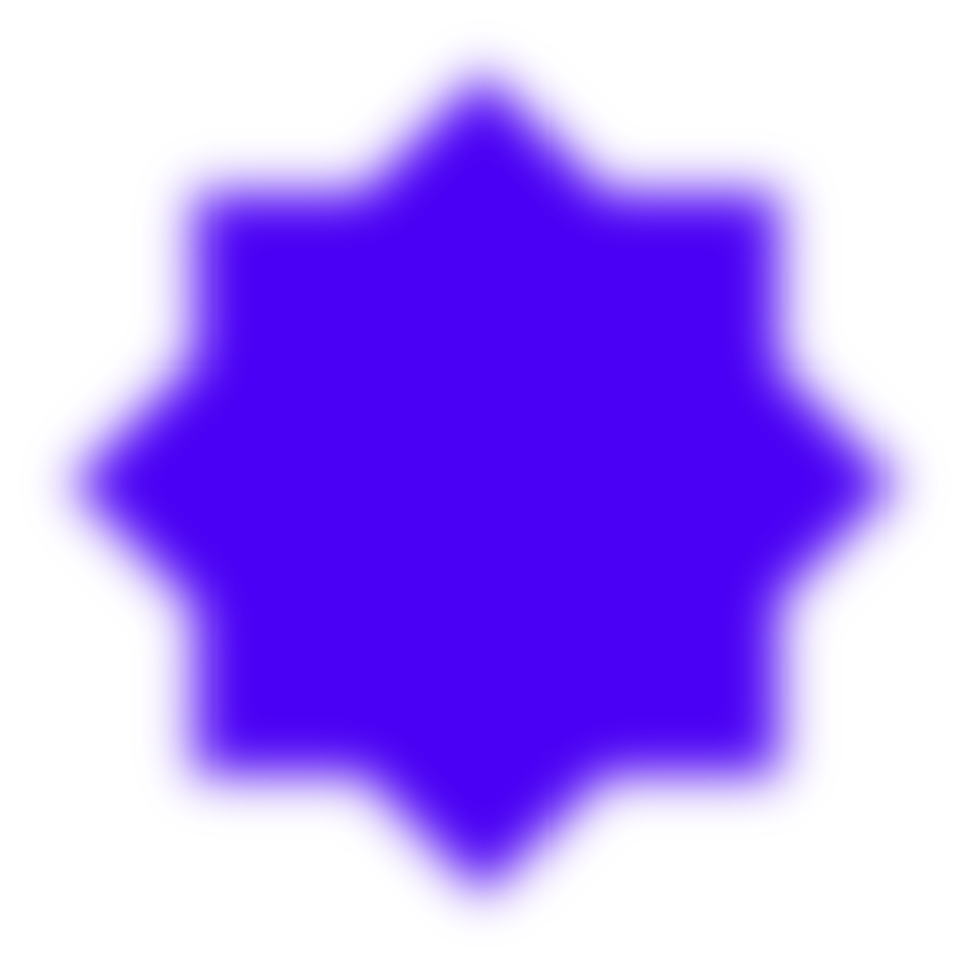 Wrapped
How many dates did we go on?
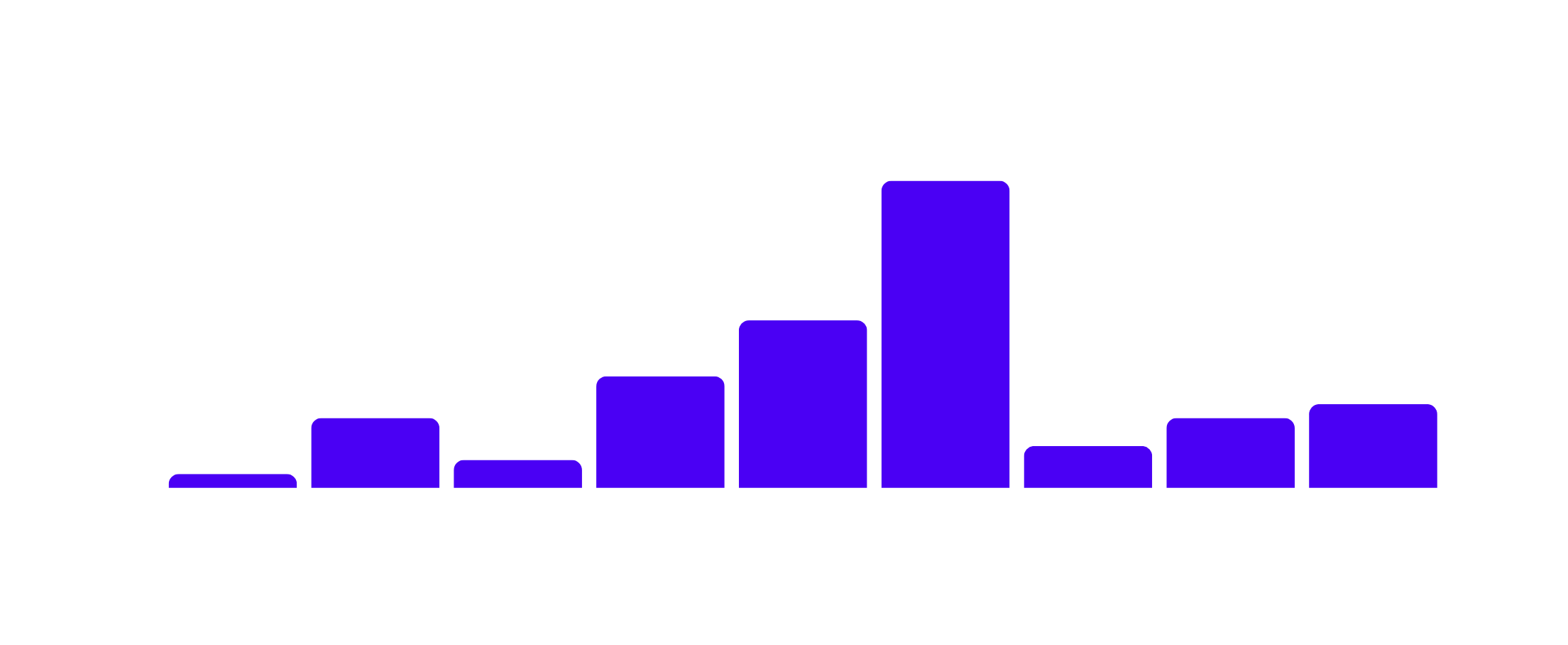 Me
Them
Mutual
Ghosted
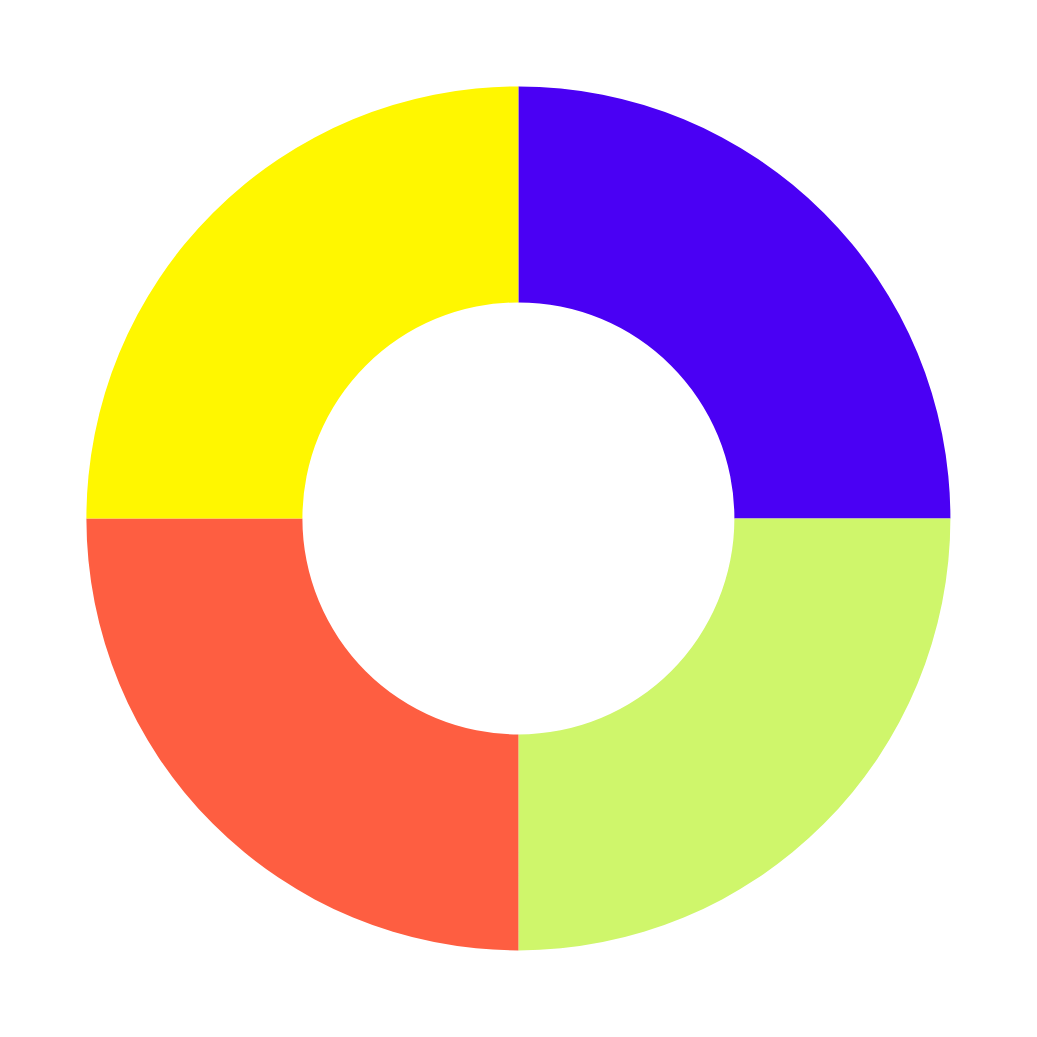 Wrapped
Elaborate here.
Elaborate here.
Elaborate here.
Elaborate here.
Who ended things?
Wrapped
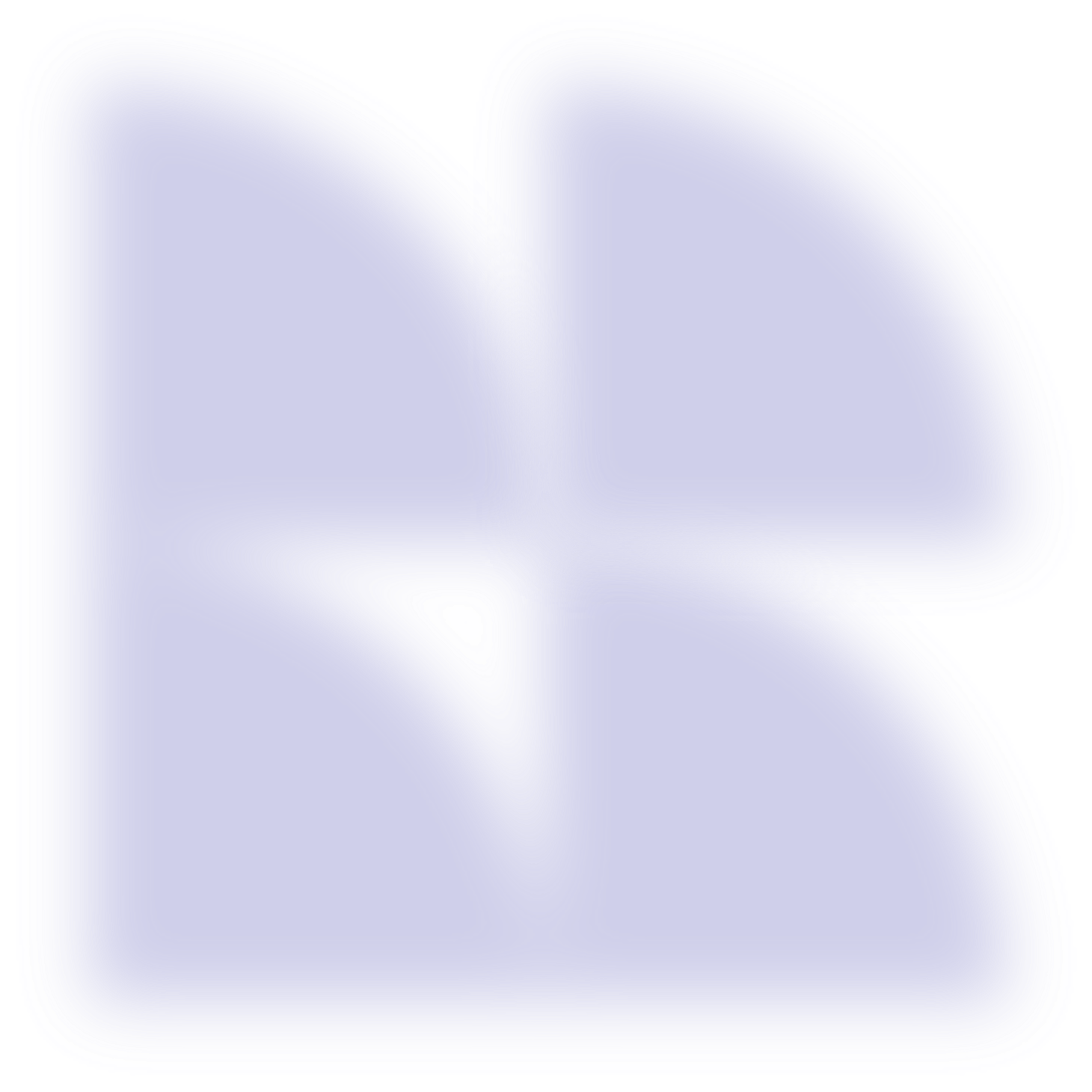 In Conclusion
Wrapped
The Positives
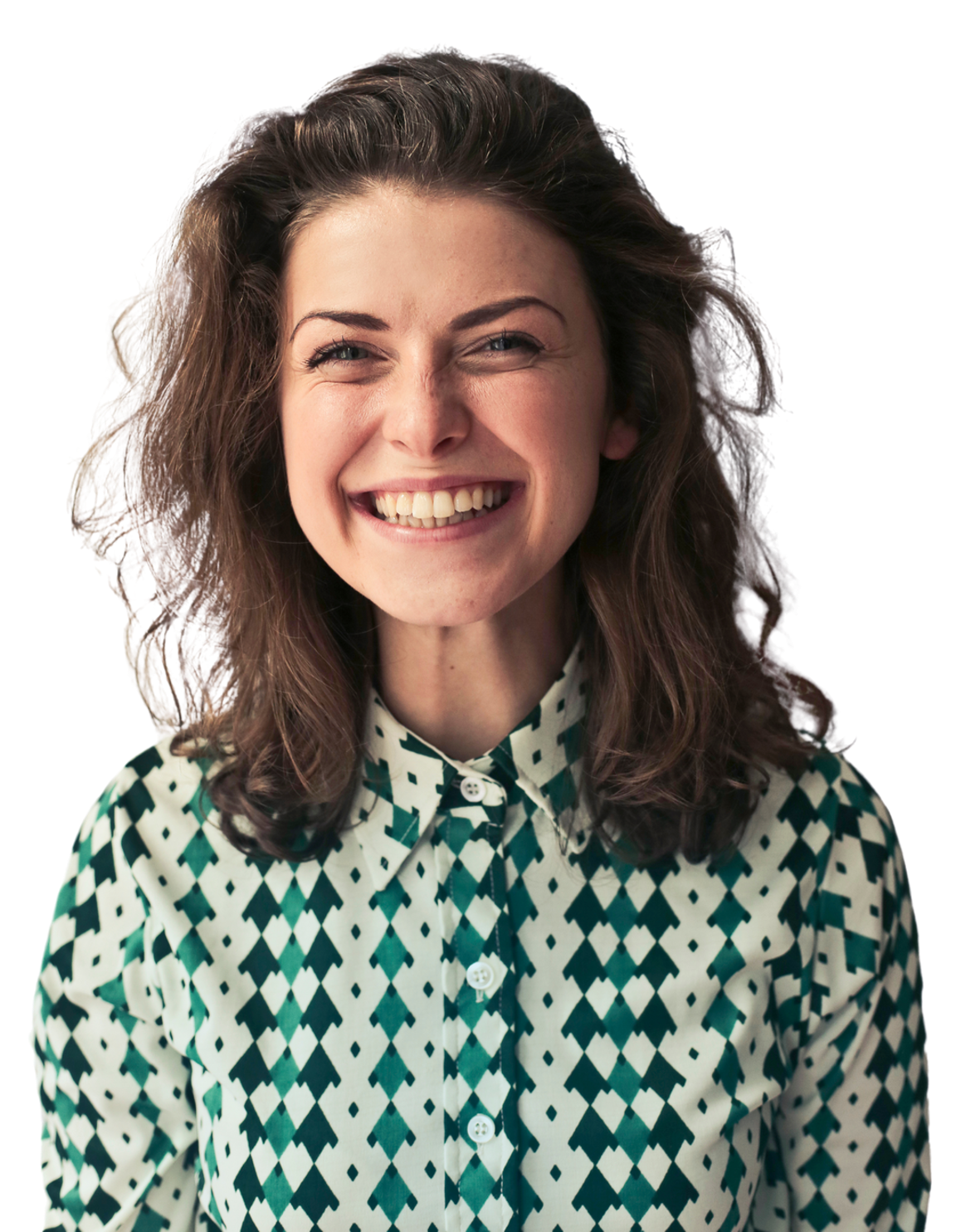 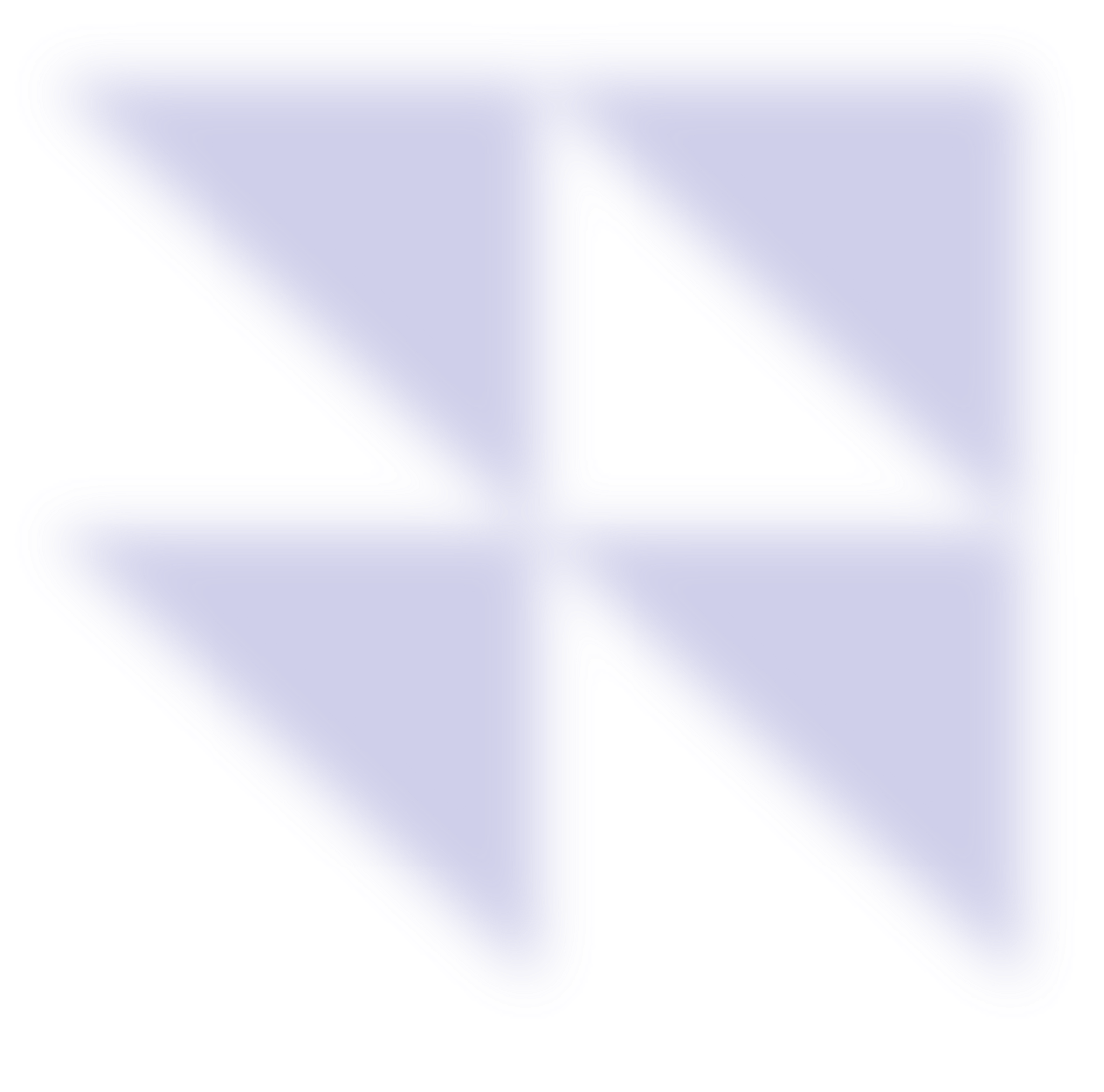 Positive One
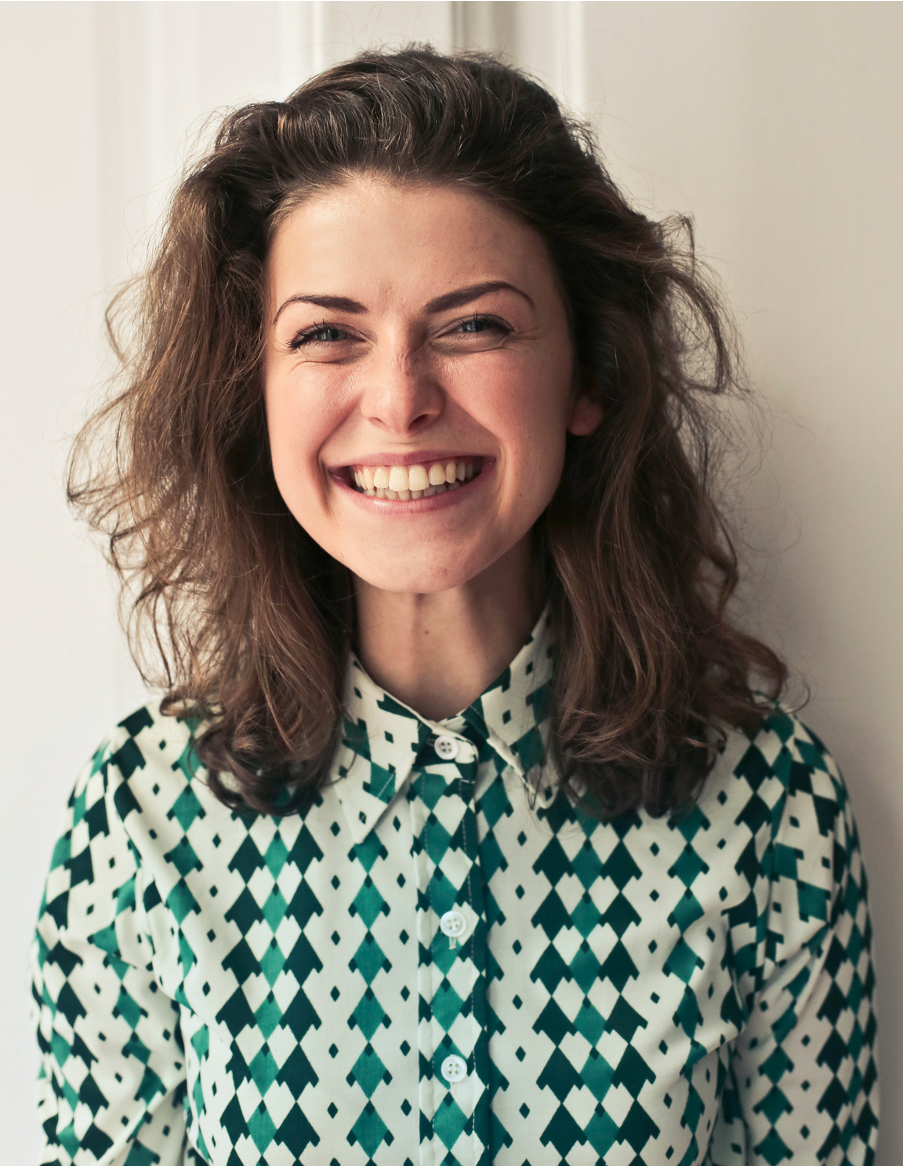 Elaborate here.
Positive Two
Elaborate here.
Positive Three
Elaborate here.
Positive Four
Elaborate here.
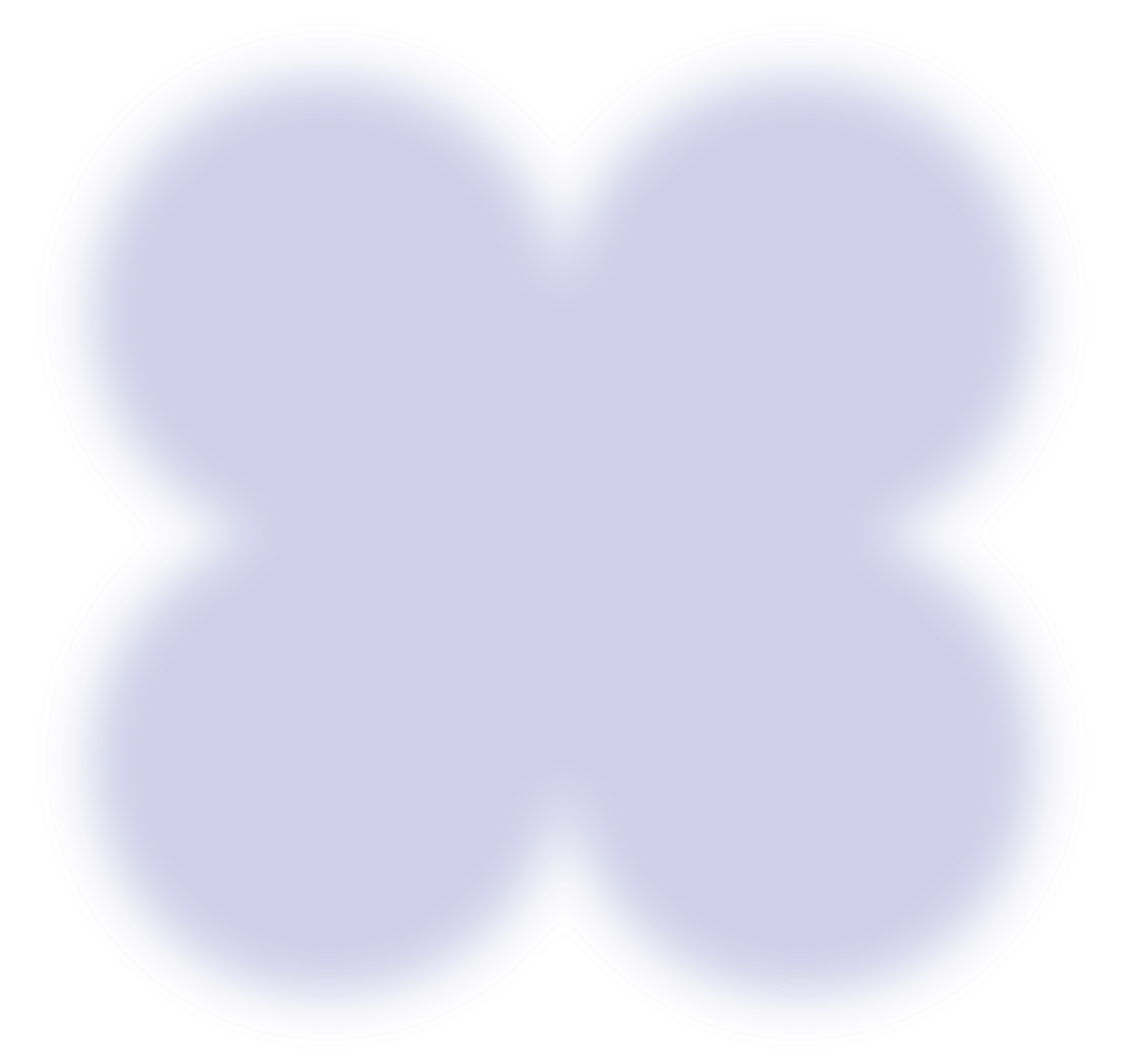 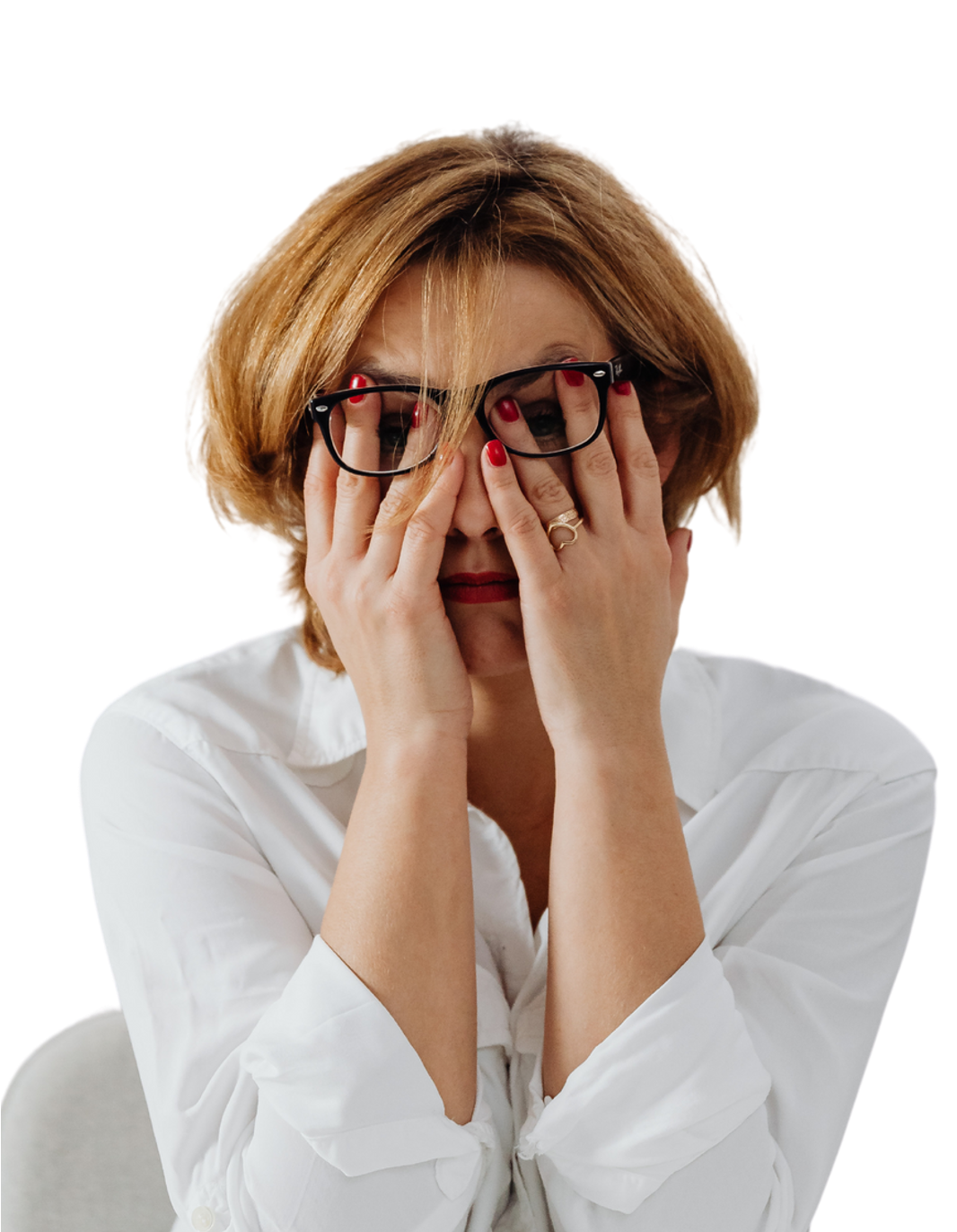 Wrapped
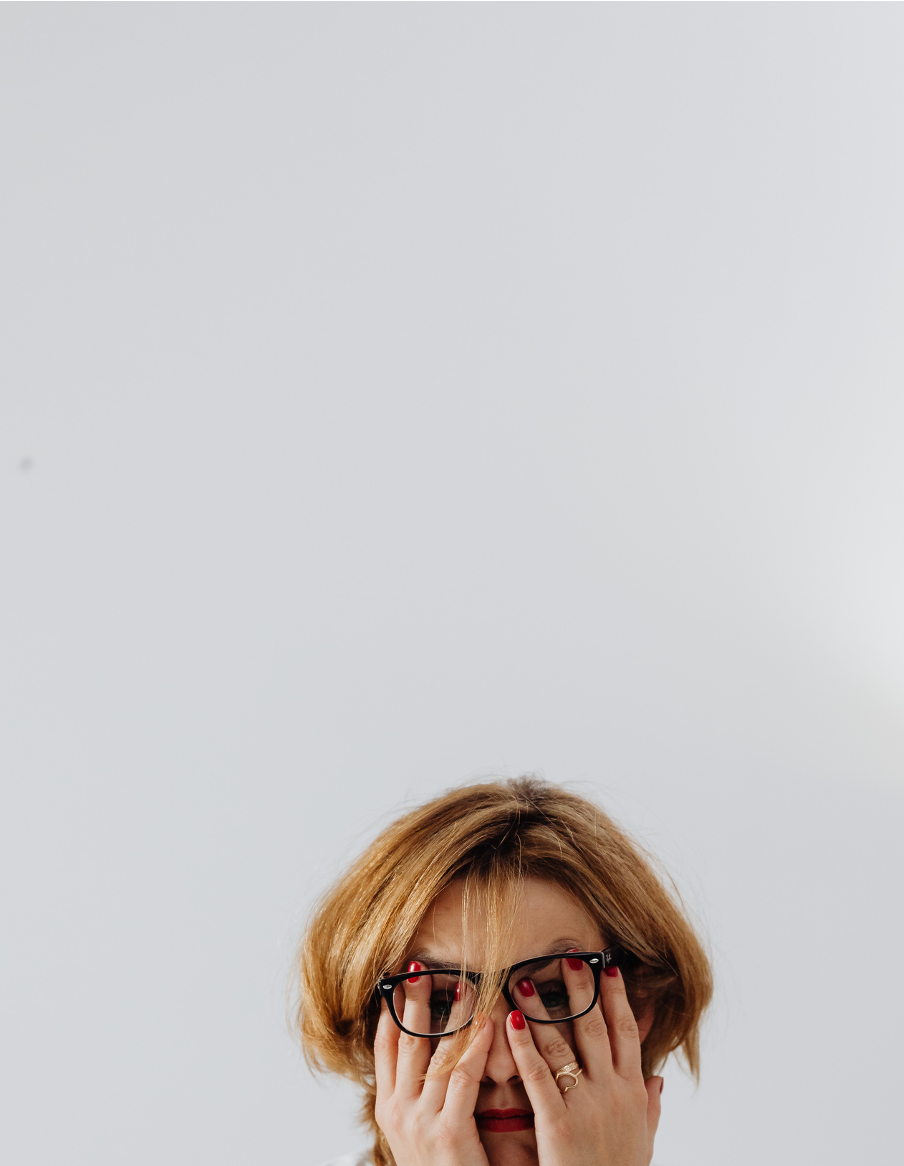 Negative One
Elaborate here.
Negative Two
Elaborate here.
Negative Three
Elaborate here.
Negative Four
Elaborate here.
The Negatives
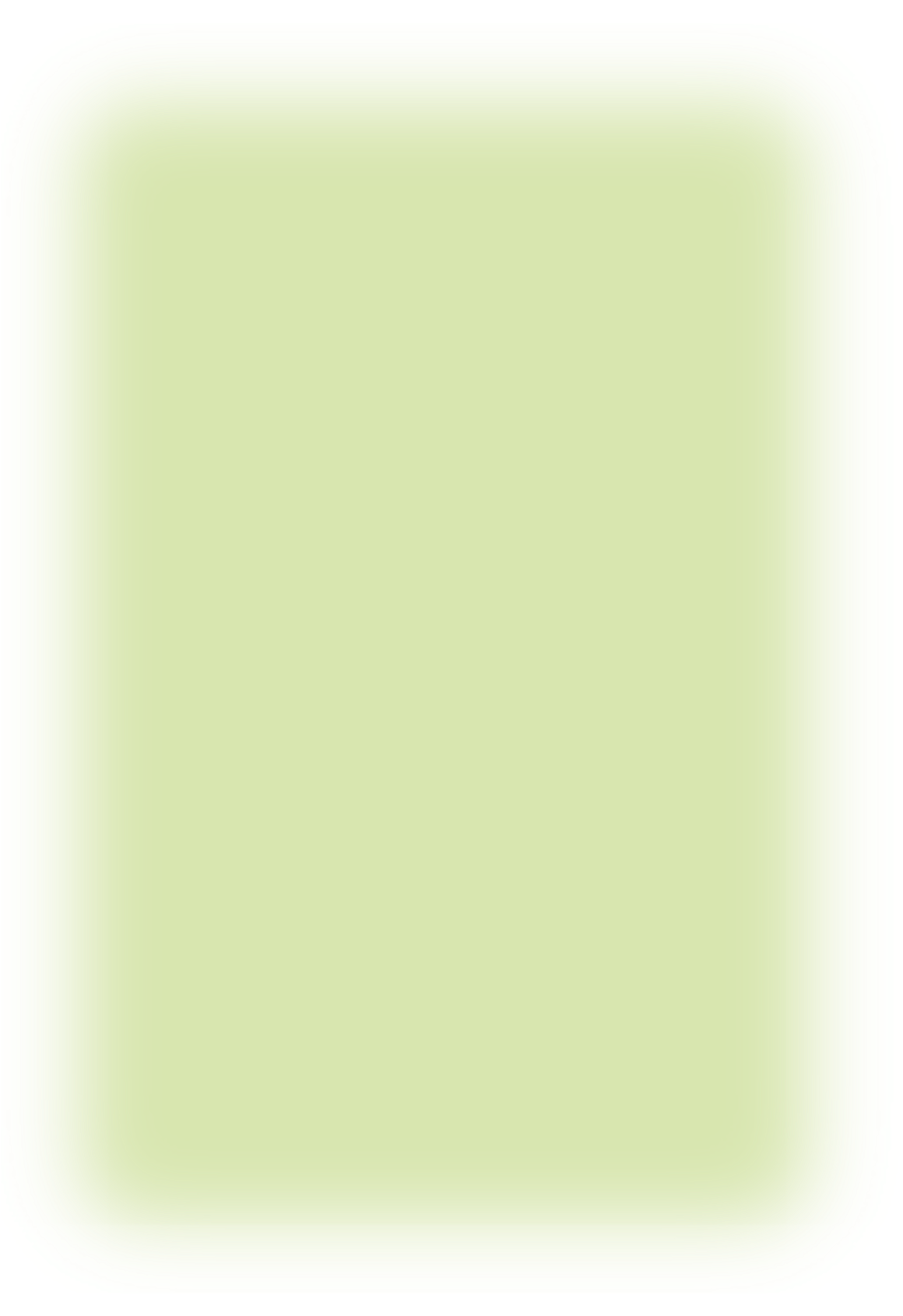 Wrapped
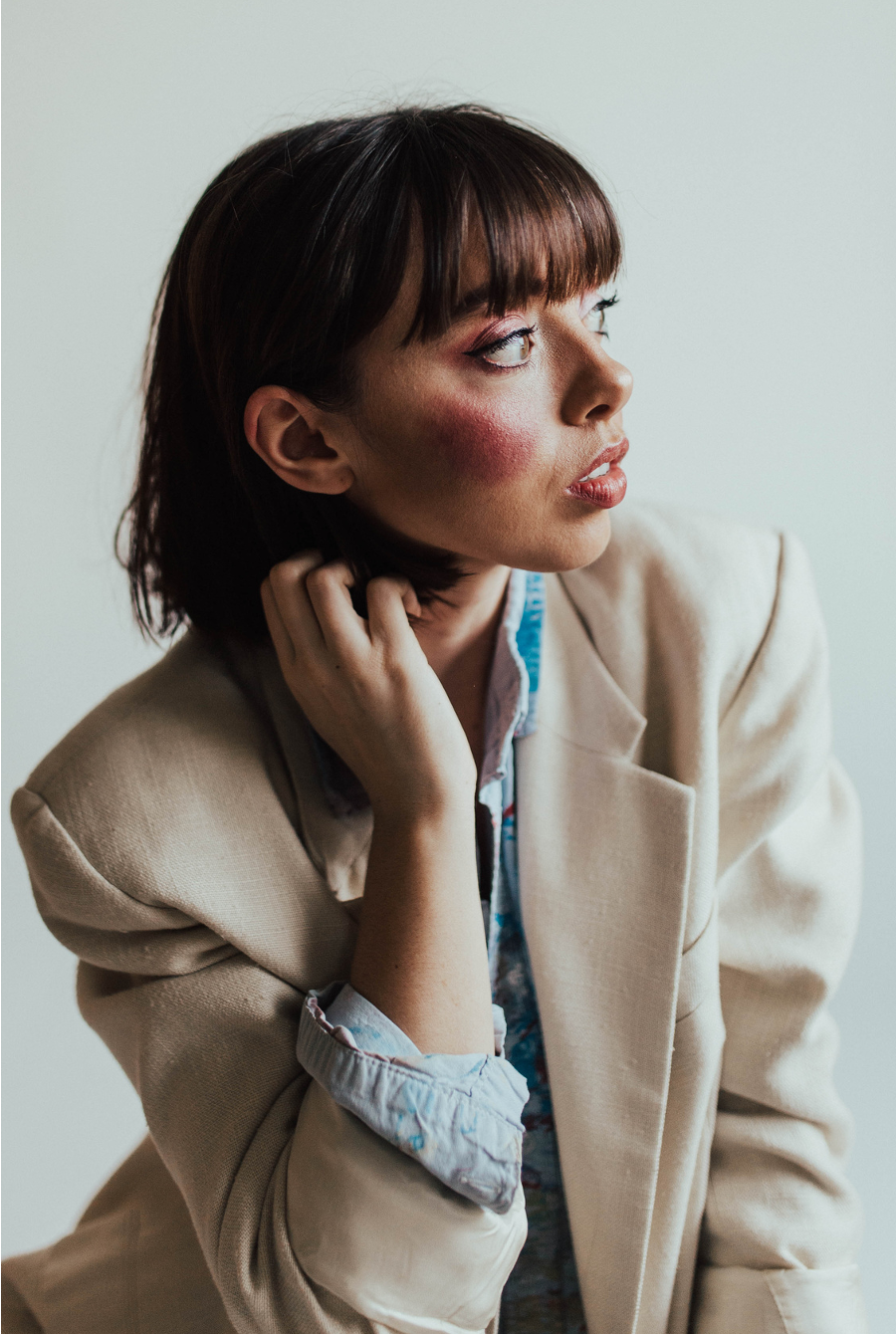 Interested?
Jane Doe
31
New York
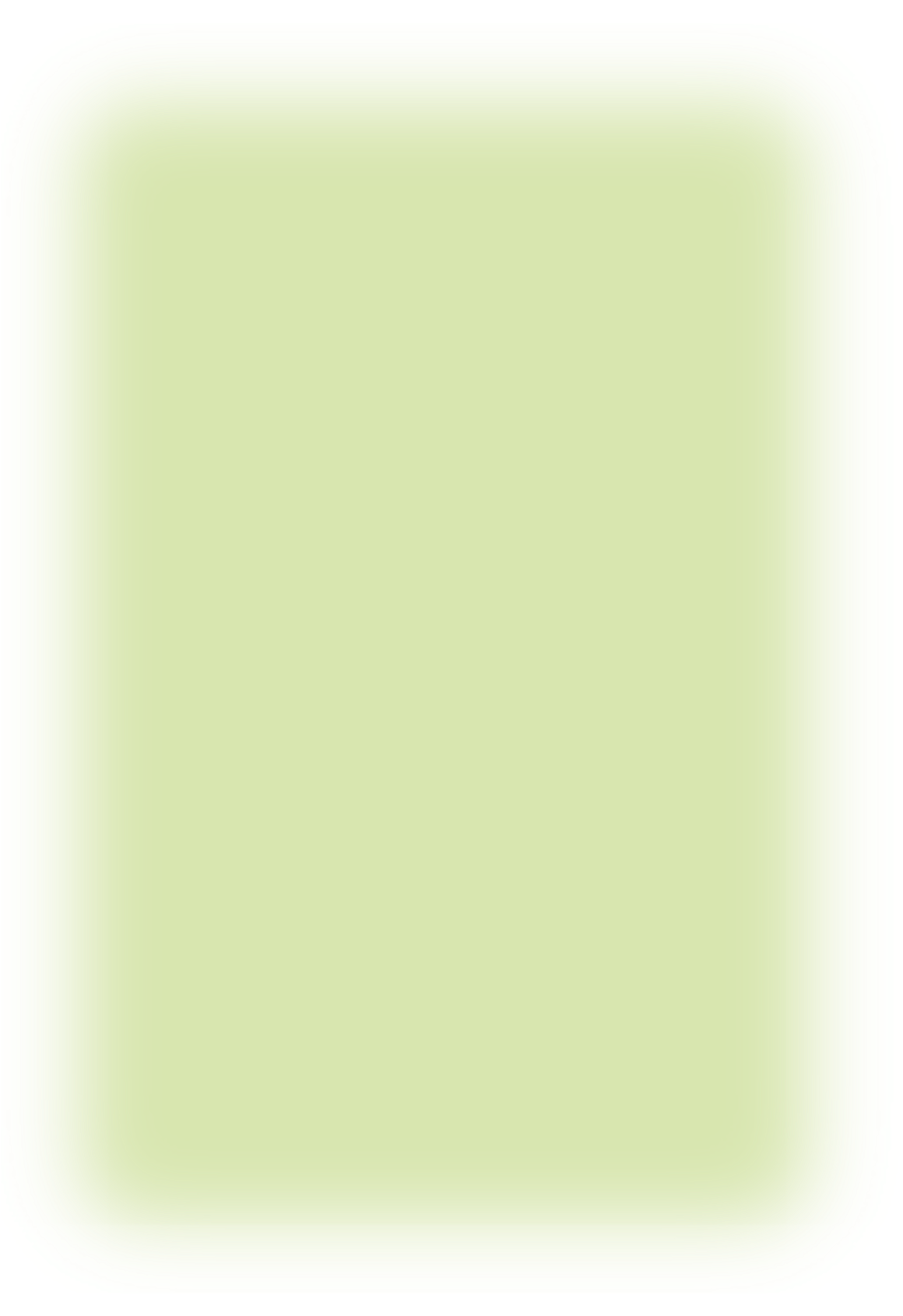 Wrapped
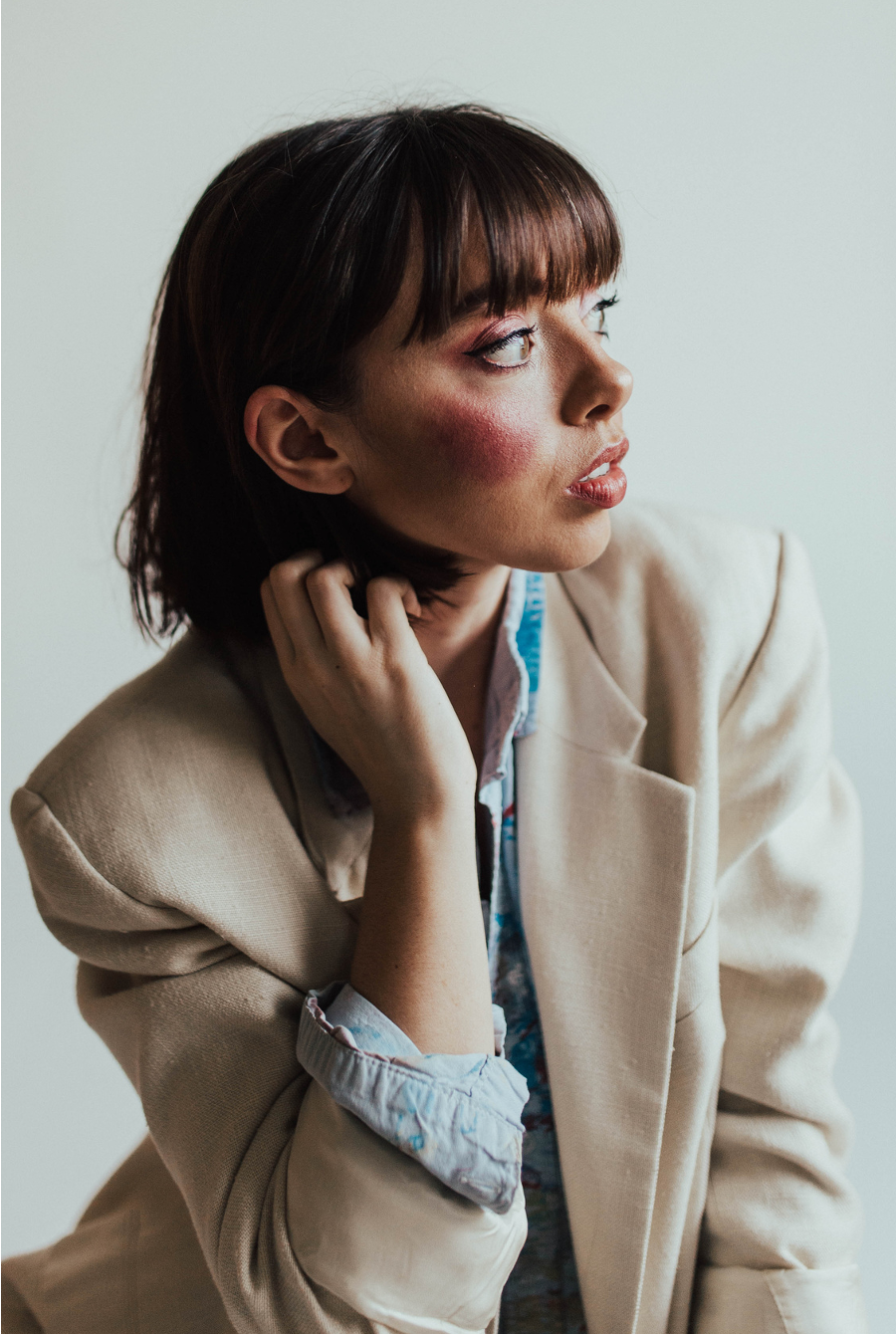 It’s a Match!
123 Anywhere St., Any City,ST 12345
123-456-7890
hello@reallygreatsite.com
Jane Doe
@reallygreatsite
31
New York
reallygreatsite.com
Resource Page
Use these design resources in your Canva Presentation.
FONTS
DESIGN ELEMENTS
This presentation template
uses the following free fonts:
NUNITO SANS
MONTSERRAT
You can find these fonts online too.
COLORS
#FE5E41
#4A00F4
#FFFFFF
#FE5E41
#000000
#D8E6AF
DON'T FORGET TO DELETE THIS PAGE BEFORE PRESENTING.
Credits
This presentation template is free for everyone to use thanks to the following:
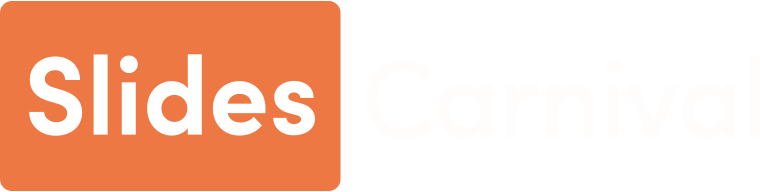 for the presentation template
Pexels, Pixabay
for the photos
Happy designing!